перша допомога при тепловому і сонячному ударі
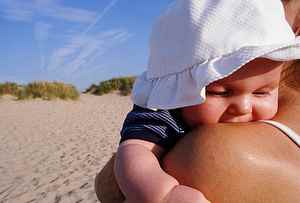 Підготувала
Учениця 7-Б класу 
Маньківської гімназії
Хльобас Любов
Сонячний удар - це стан, що виникає через сильного перегріву голови прямими сонячними променями, під впливом яких мозкові кровоносні судини розширюються і відбувається приплив крові до голови.
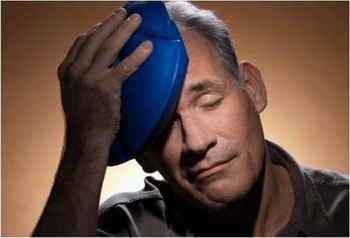 Перші ознаки сонячного удару - почервоніння обличчя і сильні головні болі. Потім з'являється нудота, запаморочення, потемніння в очах і блювота.
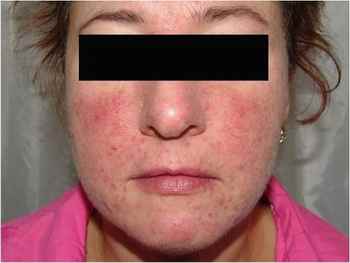 Виникненню сонячного удару сприяє задушлива безвітряна погода, тривалий вплив сонячних променів на потилично-тім'яну частину голови. Під час походу необхідно в якості профілактики покривати голову легкої шапочкою, не здійснювати в жаркий час дня тривалих переходів, що не спати на сонці, обливати голову холодною водою.
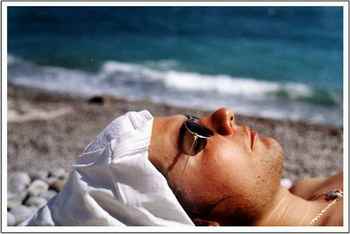 Тепловий удар -це хворобливий стан, викликаний перегрівом тіла.
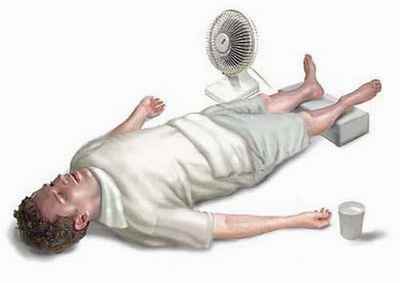 Тепловий удар настає, коли тепло, що утворюється в тілі (наприклад, під час руху по маршруту), не передається в зовнішнє середовище і в організмі порушується теплообмін. Тепловий удар трапляється не тільки в жарку погоду, але й при інтенсивному фізичному навантаженні, коли віддача тепла тіла людини в зовнішнє середовище утруднена через непроникною, щільного одягу.
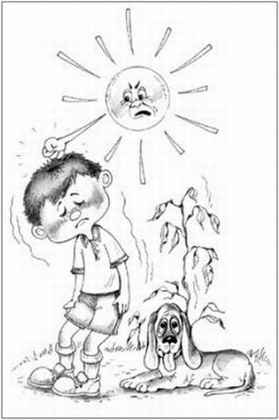 Ознаки теплового удару: млявість, втома, головний біль, запаморочення, почервоніння обличчя, підвищення температури тіла, сонливість, погіршення слуху, нерідко блювота
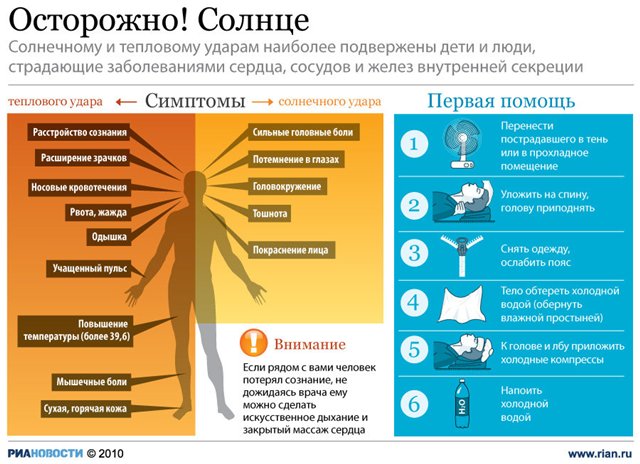 Перша допомога
•перенести потерпілого в прохолодне місце, у тінь; 
укласти на спину, підняти голову і повернути її набік.
 Якщо у потерпілого відкрилася блювота, йому необхідно повернути голову набік, щоб блювотні маси не потрапили в дихальні шляхи;
 • розстебнути одяг або зняти її, послабити напругу пояса;
 • тіло обтерти рушником, змоченим холодною водою; у важких випадках облити холодною водою, прикласти до потиличної частини голови холодний компрес, обмахувати потерпілого.
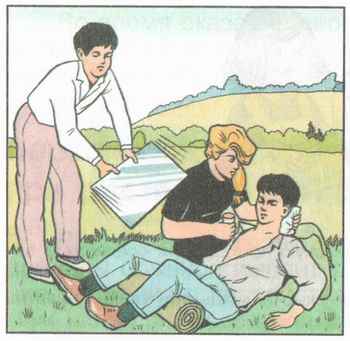 Якщо людина у свідомості, йому треба давати багато пити (холодний чай або злегка підсолену воду). Якщо потерпілий втратив свідомість, йому треба обережно дати понюхати нашатирний спирт, для чого змочену в ньому ватку кілька разів на 1 з слід піднести до носа потерпілого.
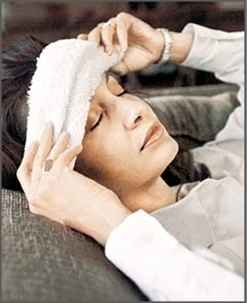